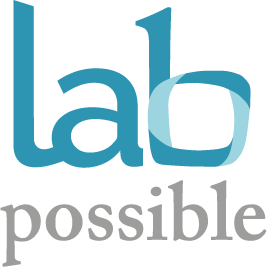 El aprendizaje basado en datos
Alba Rodríguez Agüero 
a.rodriguez@mastertic.es
@al_ba_rguez
La importancia de los datos hoy en diahttps://elpais.com/cultura/2018/10/09/actualidad/1539101816_555709.html
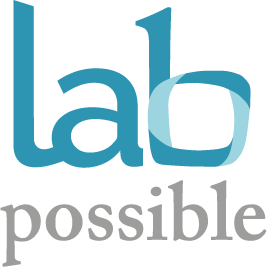 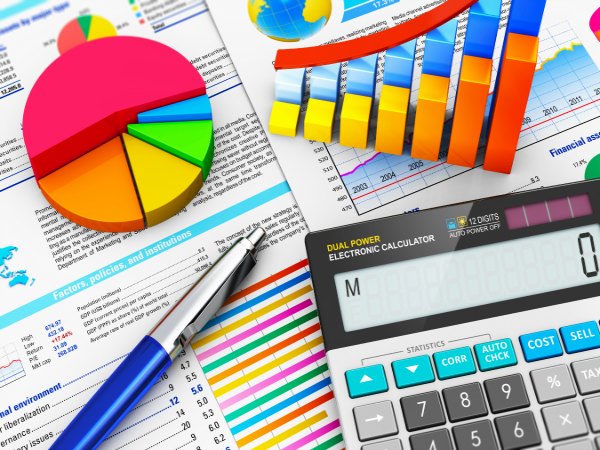 PArece difícil pero no lo es
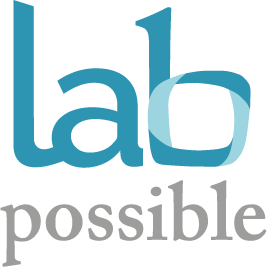 ORIGEN DEL LEARNING ANALYTICS
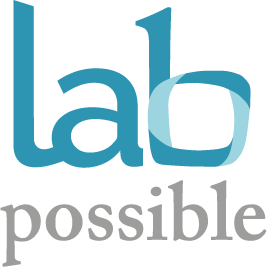 ORIGEN DEL LEARNING ANALYTICS
¿Qué son las analíticas de aprendizaje?
¿qué tenemos a nuestra disposición?
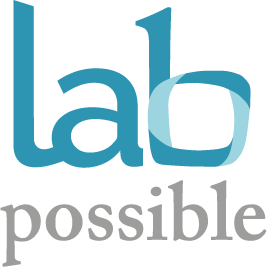 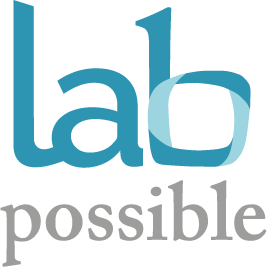 ¿Qué es lo que vamos a hacer?
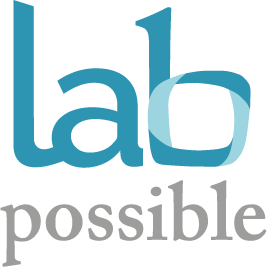 1.
2.
3.
4.
5.
¿qué tenemos que hacer?
¡Cuidado!
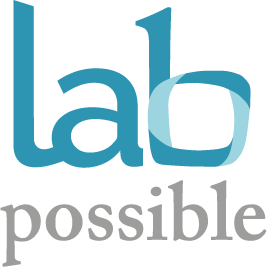 Qué ocurre en proceso de enseñanza aprendizaje
Conocer el comportamiento de los alumnos dentro y fuera de clase
Mejorar el proceso educativo
Entender los sucesos de la comunidad educativa
Potenciar tutorías, independientemente del formato
Evaluación eficaz 
Prevenir fracasos
Analizar el uso de contenidos
Mejorar contexto y recursos
Adecuación de los contenidos y recursos
Seguimiento exhaustivo de los alumnos
Objetivos
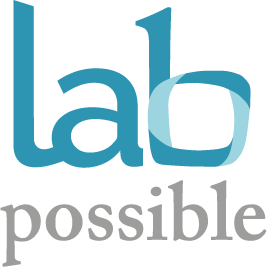 Fuente: http://www.slideshare.net/ChrisBallard/learning-analytics-improving-student-retention
¿Qué conlleva las Análíticas de aprendizaje?
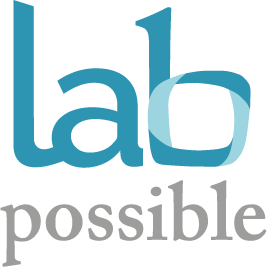 ¿Qué analizamos?
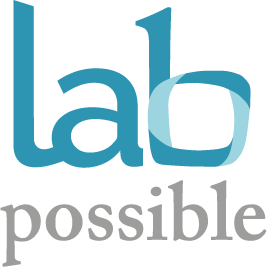 [Speaker Notes: Leer]
Reconocer los intereses y motivaciones de nuestros alumnos
Crear contenido adecuado y relevante
Mejorar las relaciones de todos los miembros de la comunidad educativa
Recursos más eficaces
Personalización del proceso enseñanza-aprendizaje
¿Para qué analizamos?
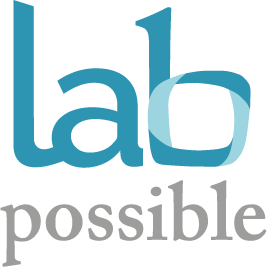 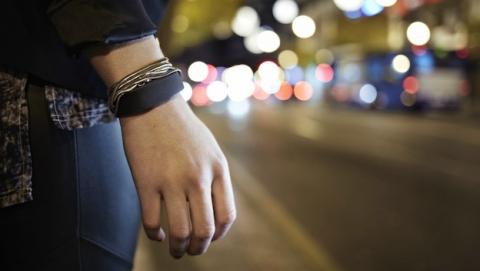 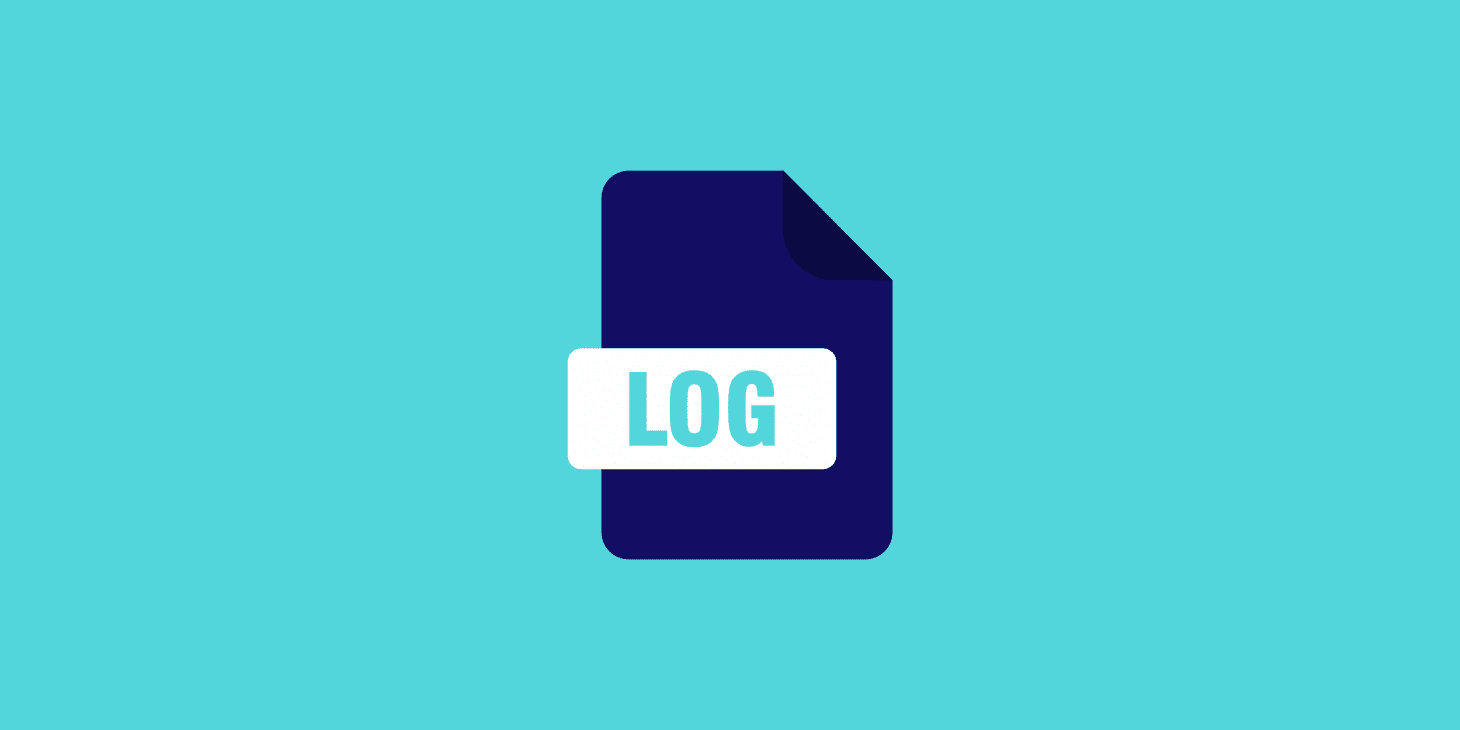 Herramientas
Pulseras inteligentes
Logs
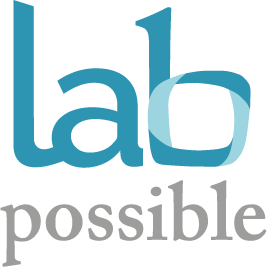 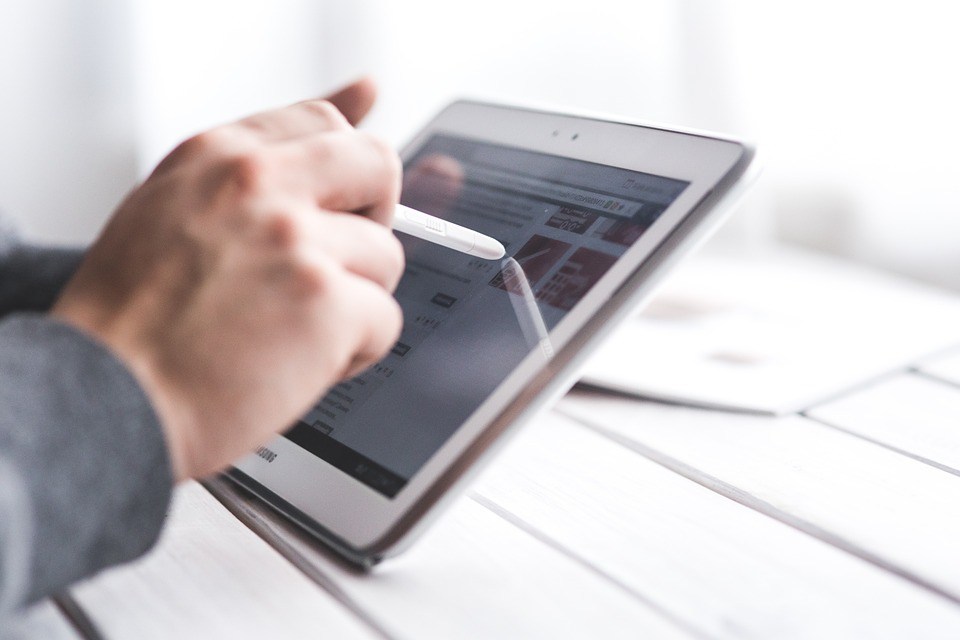 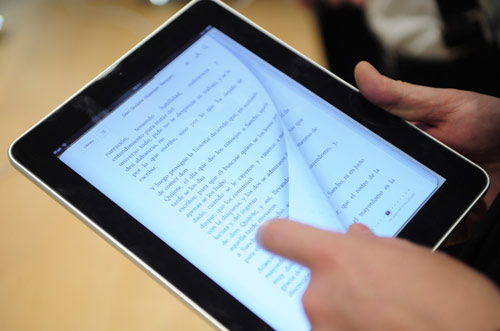 Herramientas
Libros digitales
Escritura digital
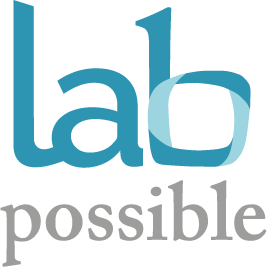 Herramientas
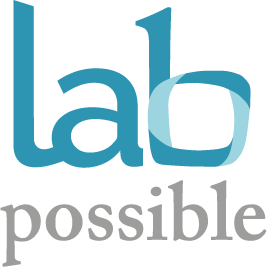 GISMO - moodle
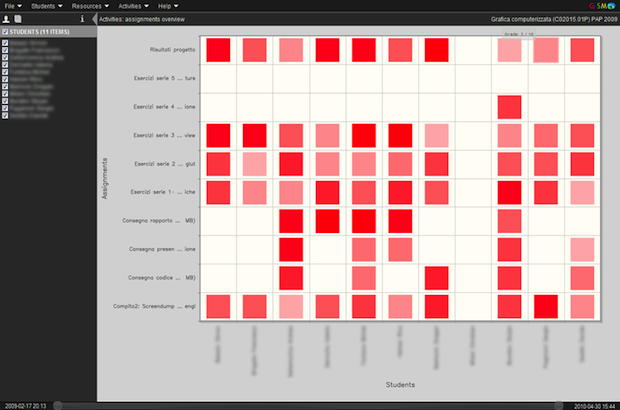 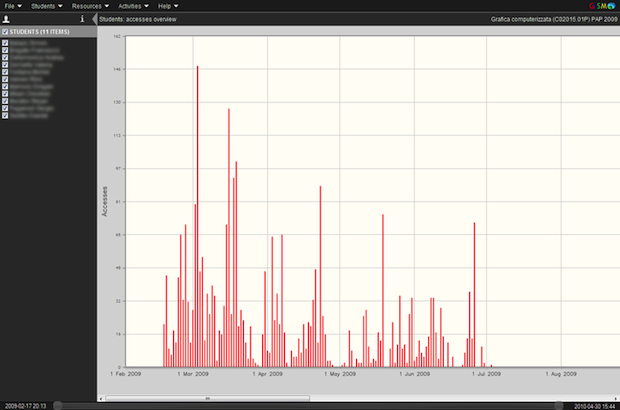 Herramientas
Power BI
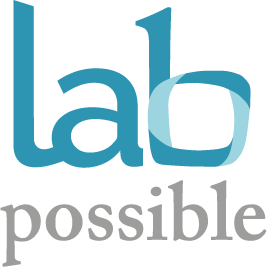 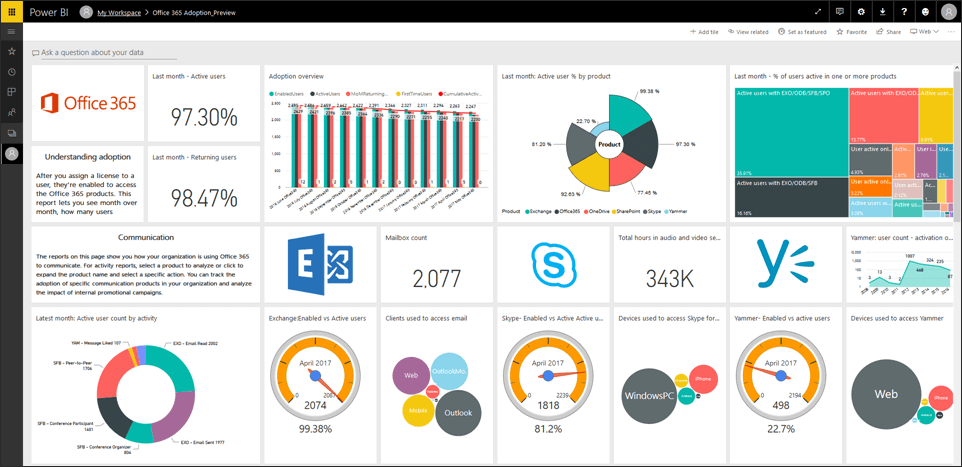 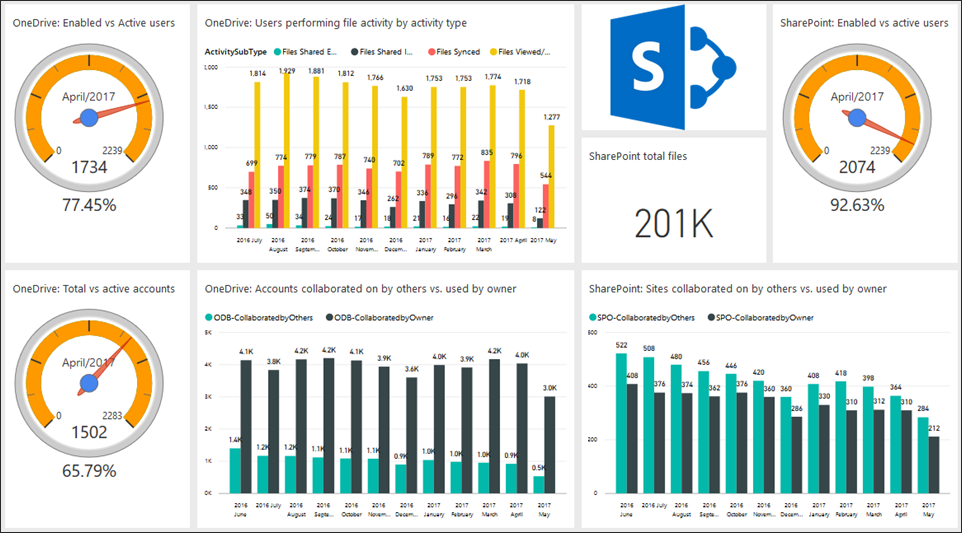 Herramientas
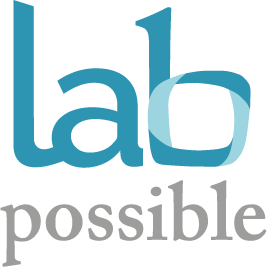 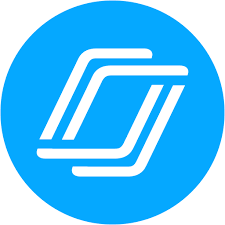 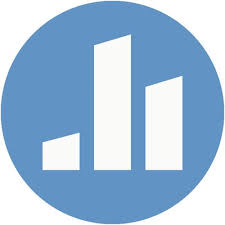 Evaluación

Kahoot, Socrative, Forms, PollEverywhere, Plikers y  Nearpod
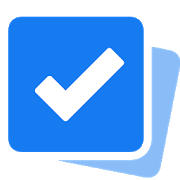 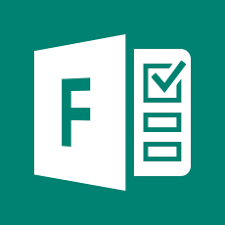 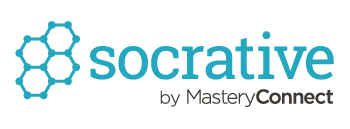 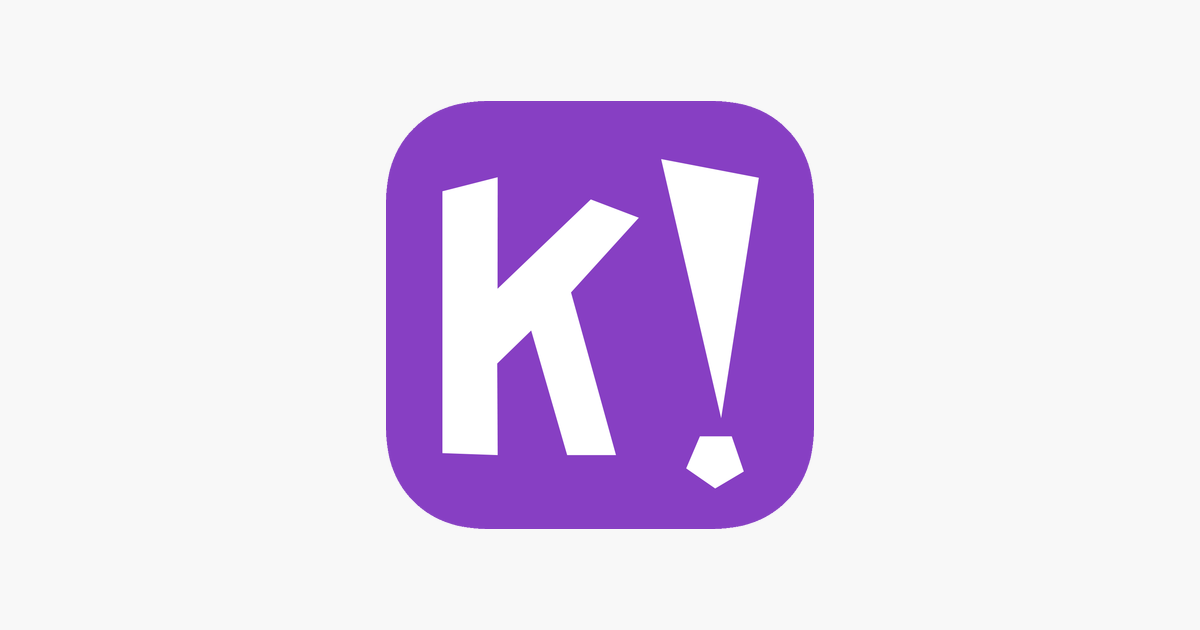 Herramientas
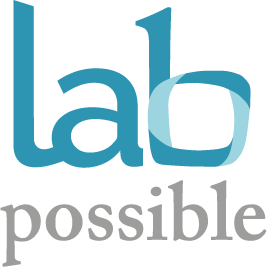 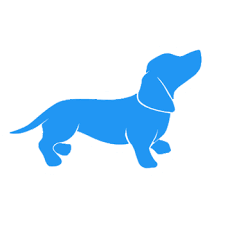 Videos interactivos

Edpuzzle, Playposit, HapYak y Blubbr
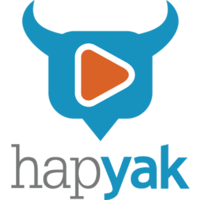 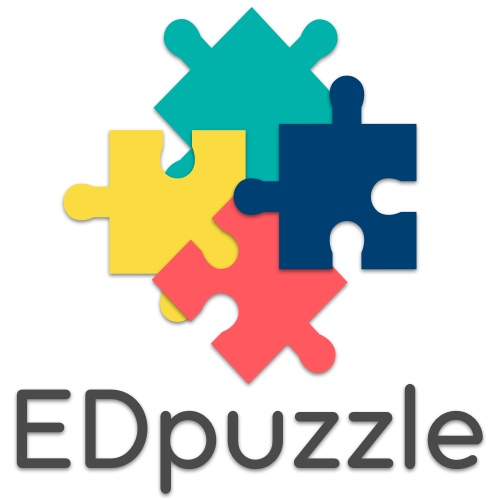 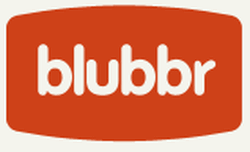 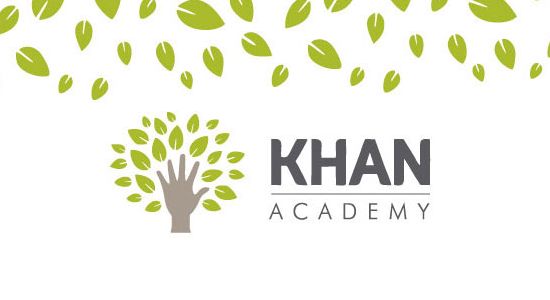 Casos
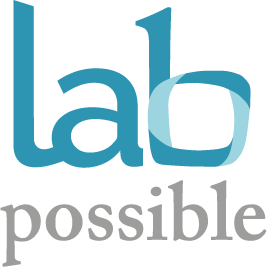 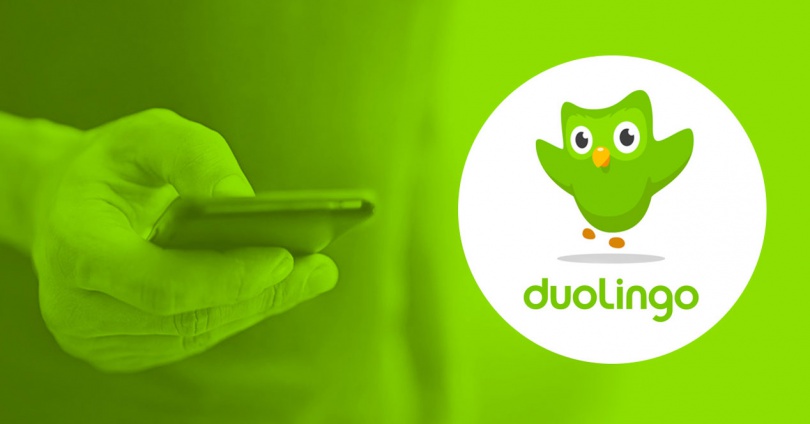 Casos
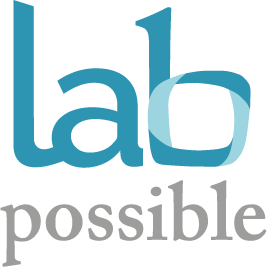 Casos
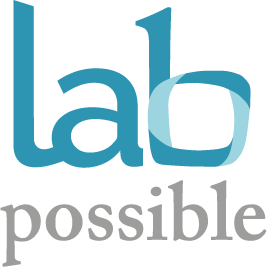 Casos
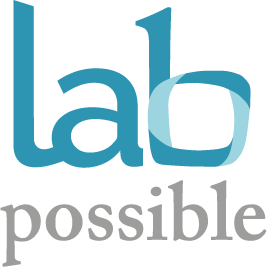 COMPETENCIAS del docente
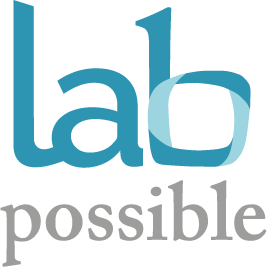 Conclusiones
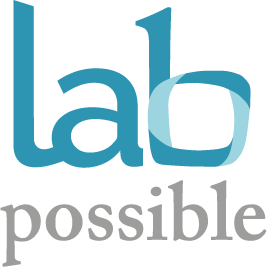